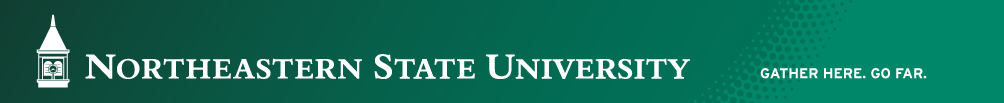 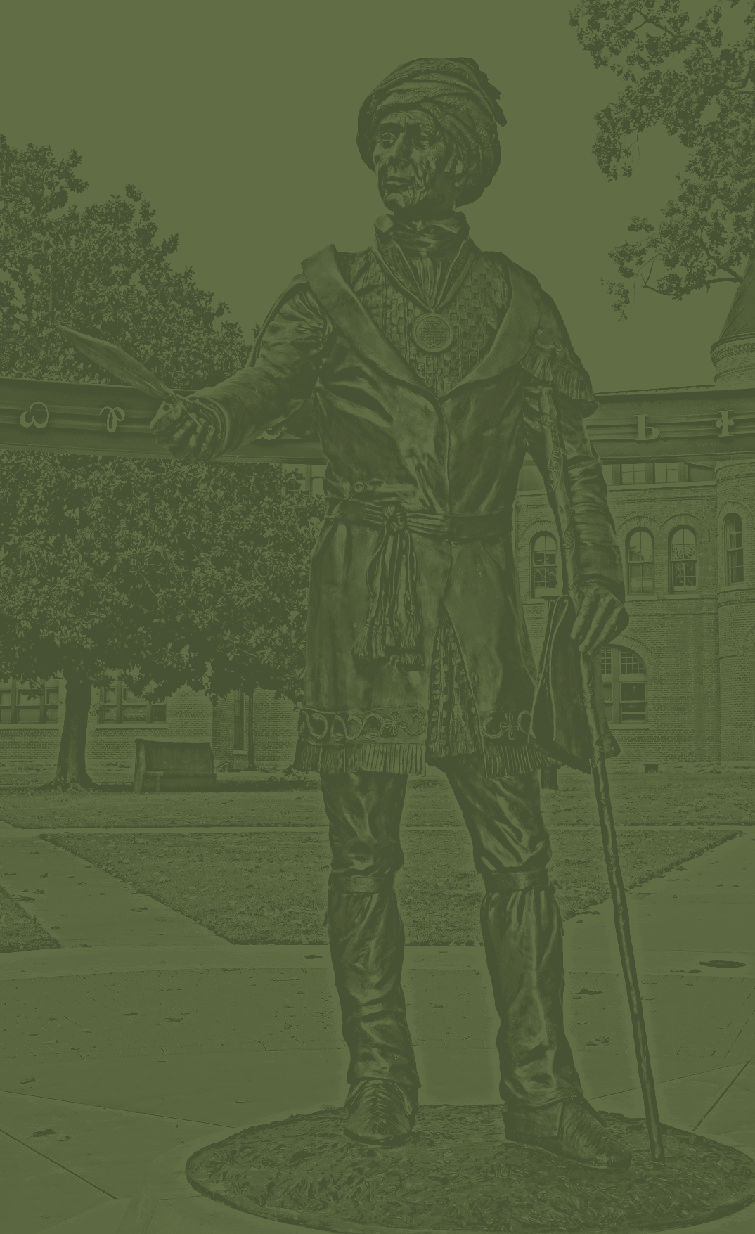 New Staff & Faculty Orientation:
Title IX & Compliance
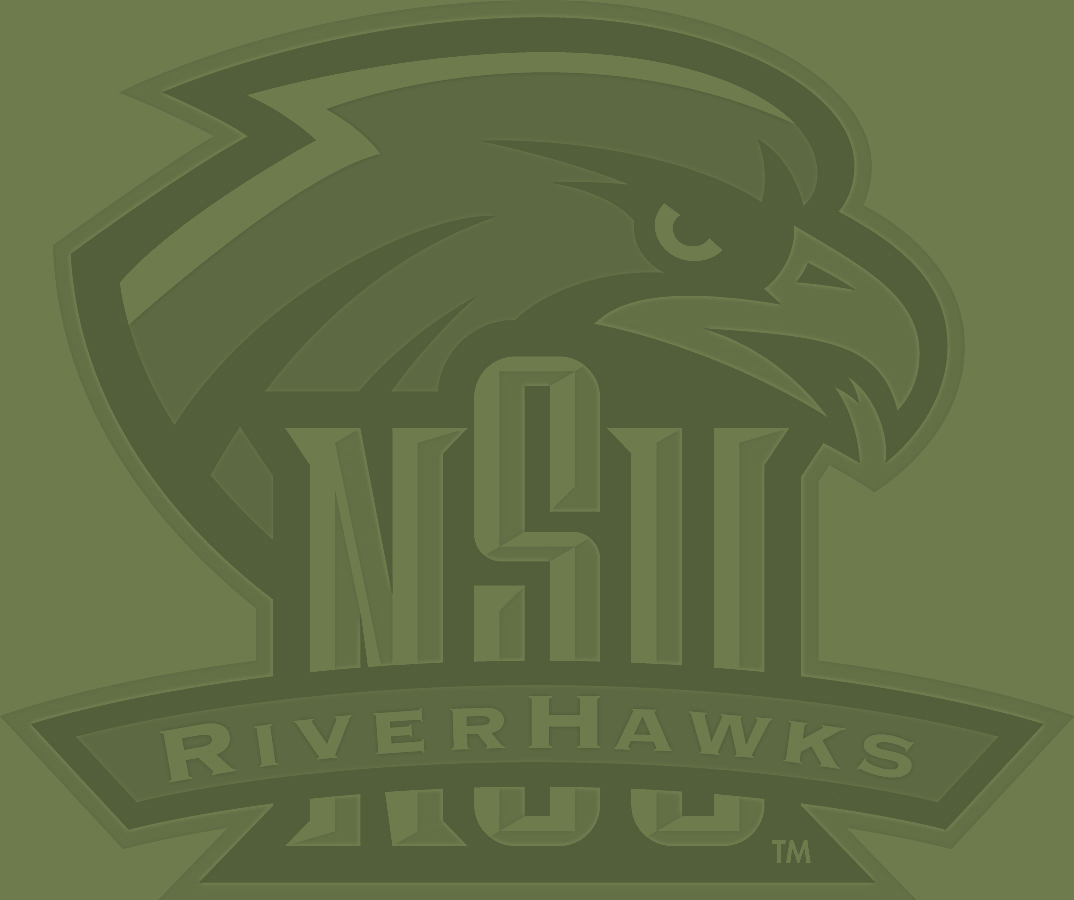 What is Title IX?
Federal law, enacted as part of the Education Amendment Act of 1972:

"No person in the United States shall, on the basis of sex, be excluded from participation in, be denied the benefits of, or be subjected to discrimination under any education program or activity receiving Federal financial assistance.”
[Speaker Notes: For purposes of this Policy, sex-based misconduct includes act of sexual harassment, sexual misconduct, dating violence, domestic violence, and stalking]
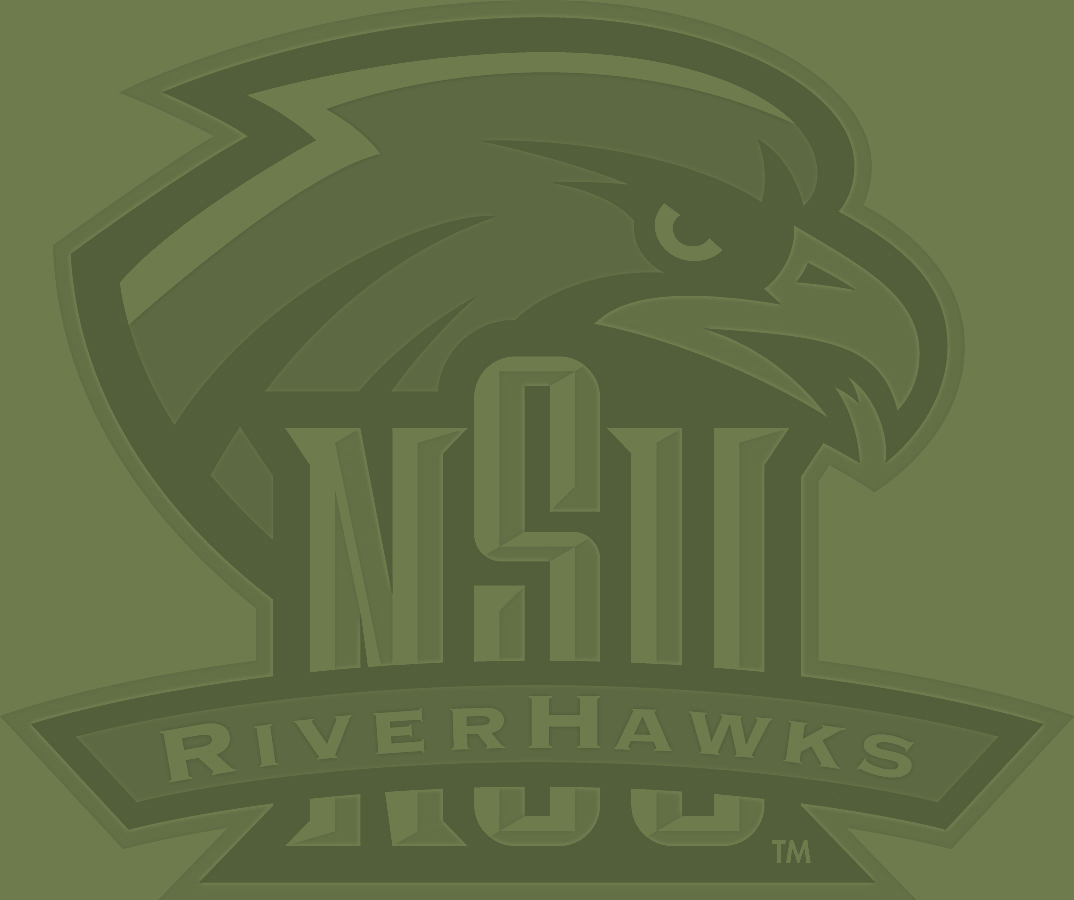 What is the scope of Title IX?
For purposes of this policy: 
“...any sex-based misconduct including acts of sexual harassment, sexual misconduct, dating violence, domestic violence, and stalking… conduct that occurs on RUSO or university owned or controlled premises, in an educational program or activity, including RUSO or university sponsored or supported events, in buildings owned or controlled by student organizations officially recognized by the university…applies regardless of the sex, gender, gender identity, or sexual orientation of the parties....does not apply to conduct occurring against a person outside the United States.”
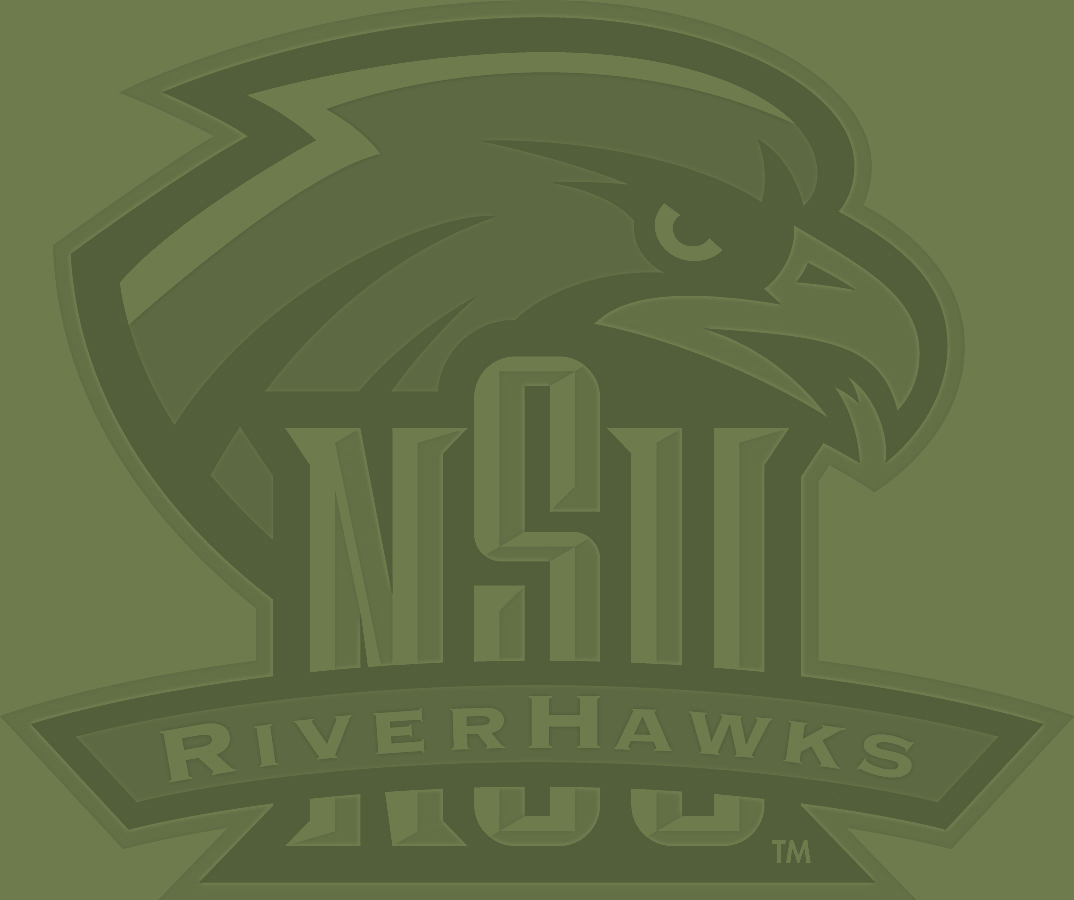 Responsible Employee
Responsible Employee: A member university employee who has the duty to report information related to incidents reasonably believed to be violations of the Title IX policy. 

Regional University System of Oklahoma (RUSO) says: All RUSO full time employees and member university full time employees are considered Responsible Employees.

NSU says: All employees (full-time, part-time, graduate assistant, teaching assistant, student worker) are considered responsible employees.
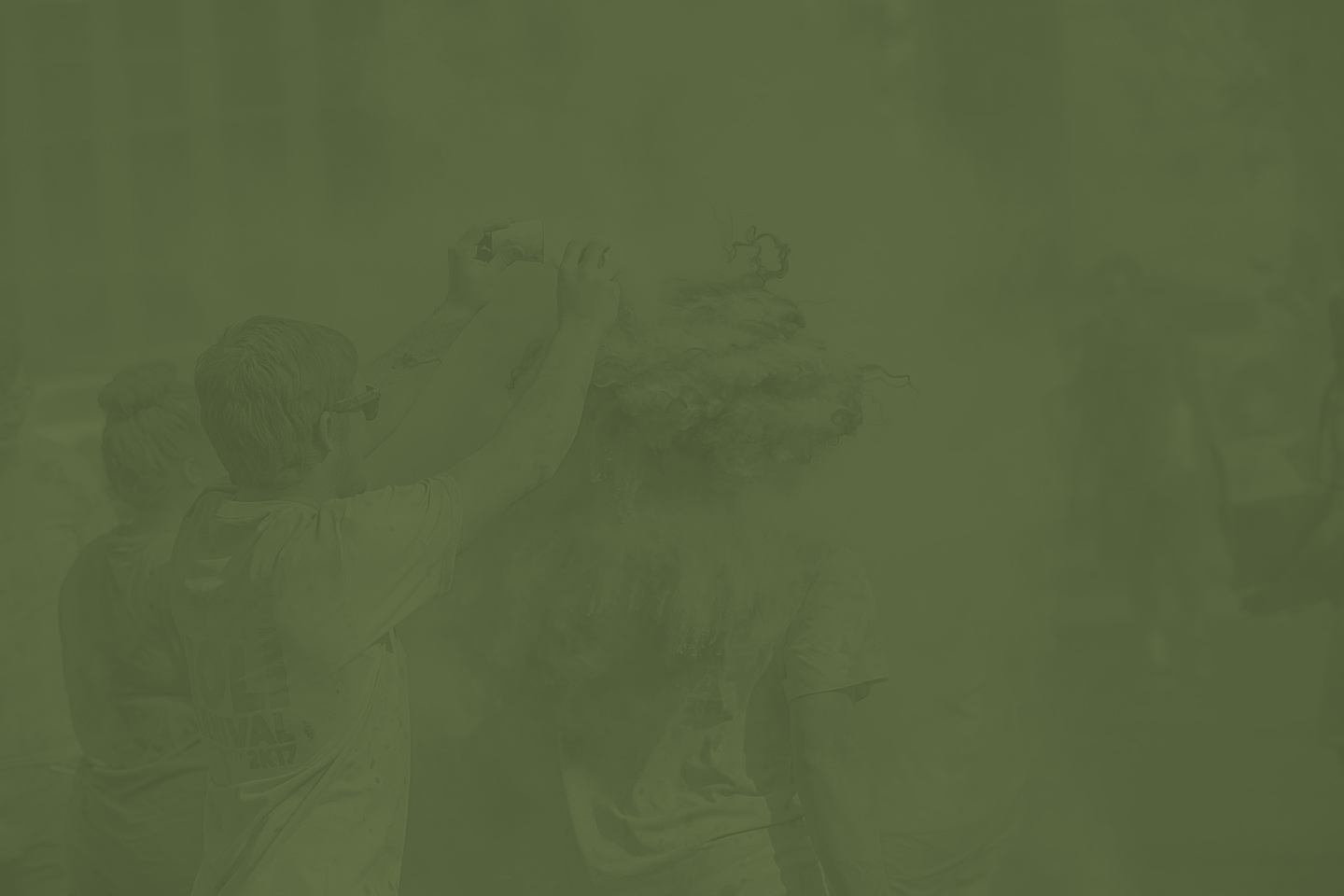 Title IXHow do I report?
Report a Concern
linked at the bottom of every NSU webpage and in goNSU.

Criminal Complaints
Report concerns to University Police Department or Tahlequah Police Department.

EthicsPoint
Discreet and confidential complaints for unethical or illegal behaviors in the workplace.
Report a concern link
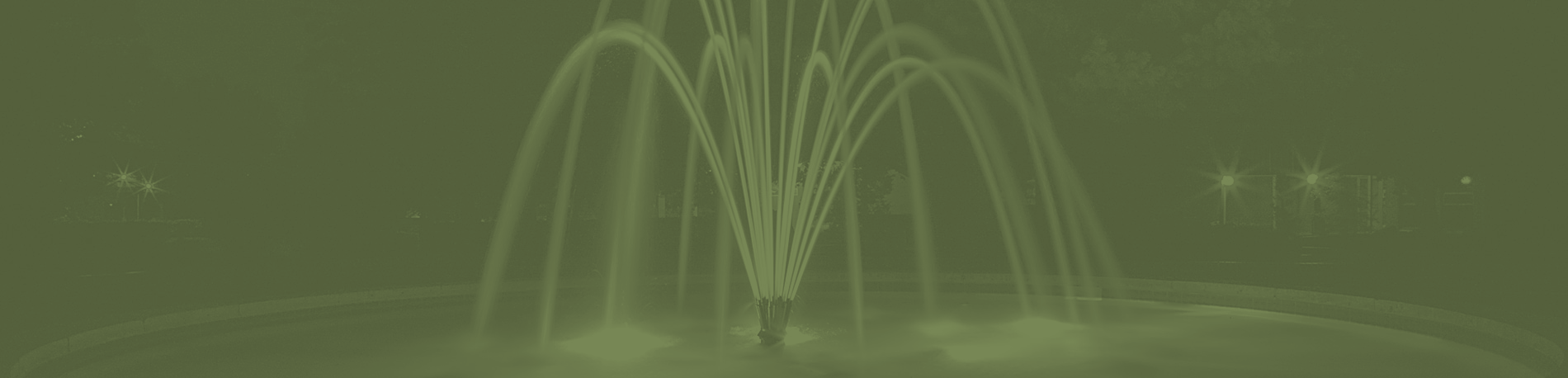 Other Compliance Areas
Discrimination complaints for all protected classes
Racial Discrimination
Pregnant or Parenting Students
Expressive Activities (Free Speech/First Amendment)
ADA Compliance
Campus Safety compliance under Clery Act and VAWA
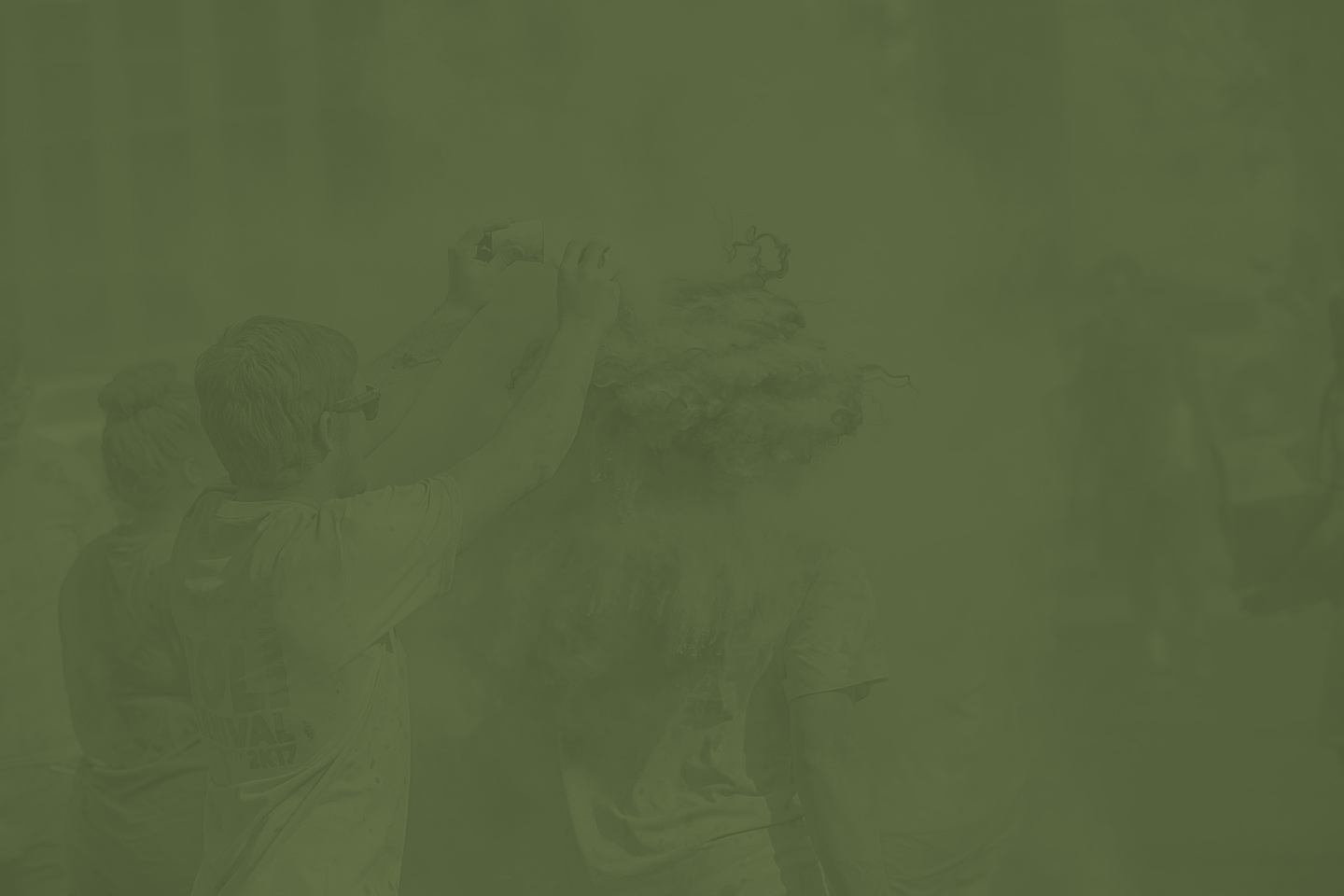 Professional Development & Classroom Presentation Options
Topics (Responsible Hawks):
Incident Investigator training
Advocacy training for respondents and complainants
Adjudicator/Appellate training
Bias recognition
Media influence on stereotypes
Evidence standards in Higher Education
Hot button Higher Ed legal issues
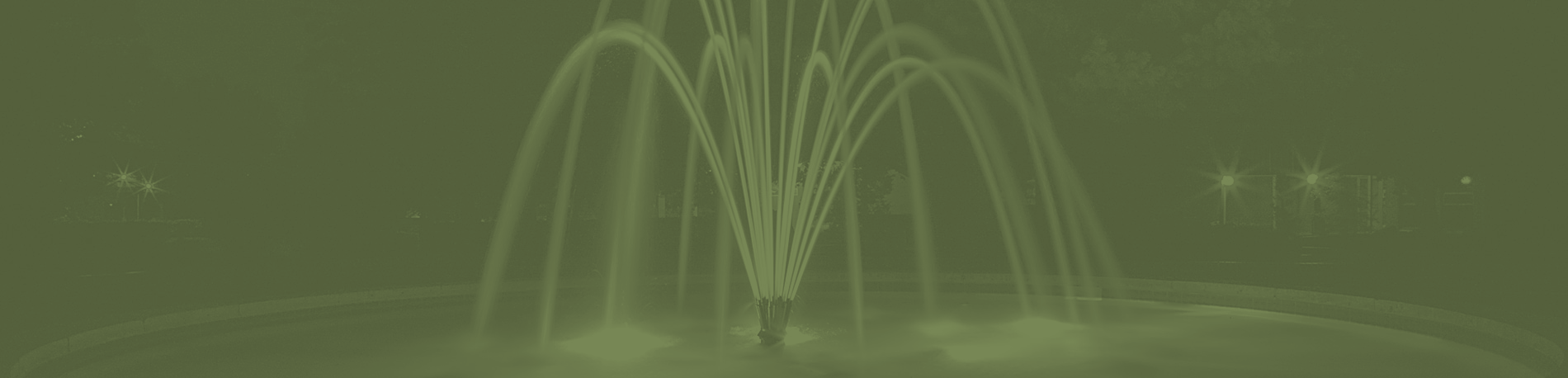 Questions?


Sheila Self
Asst VP Student Affairs/Dean Studentsselfsj@nsuok.edu918-444-2120
Student Affairs Suite, 2nd floor Administration